Viinistu
Helaeskaaderi 2015
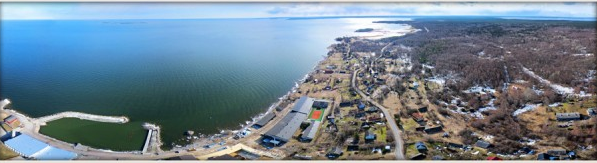 Liikkuva panoramakuva
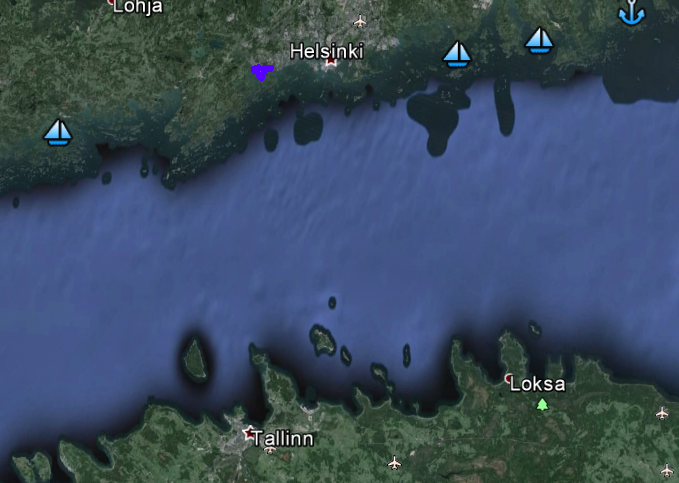 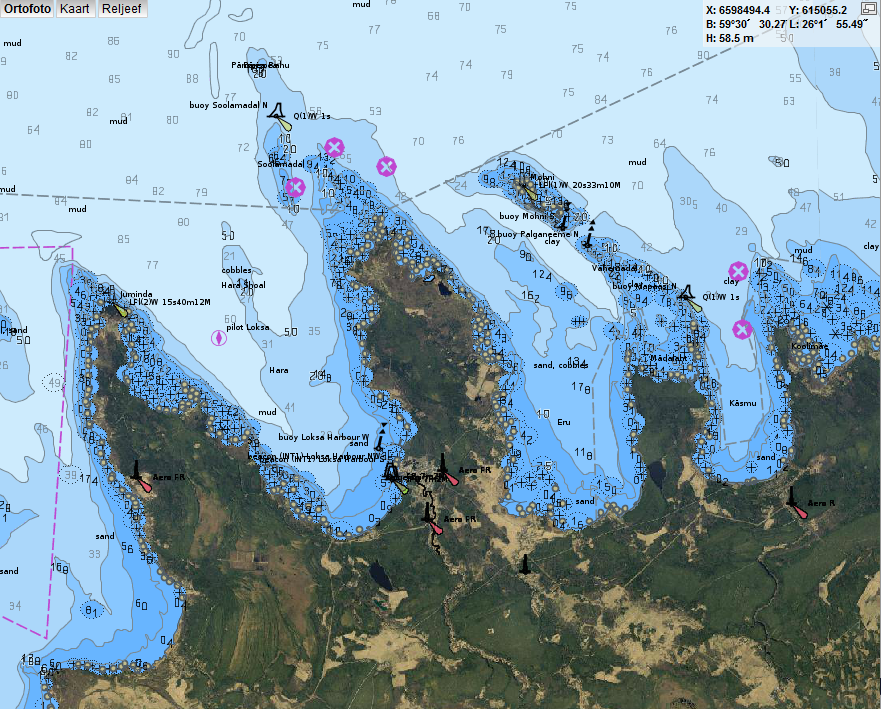 n. 45 nm
noin 40 nm
Venelehti
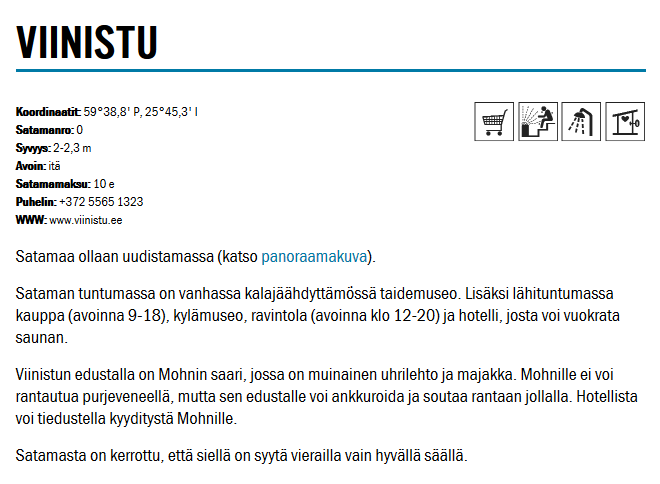 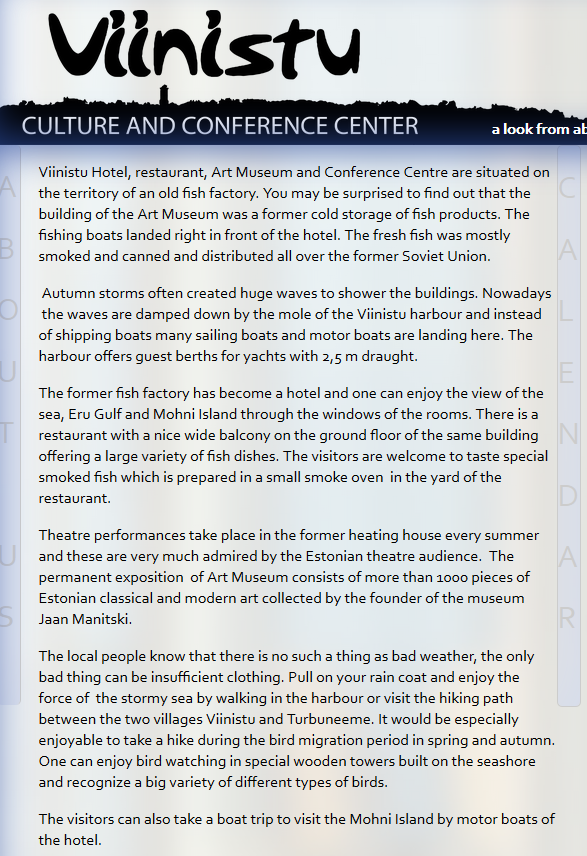 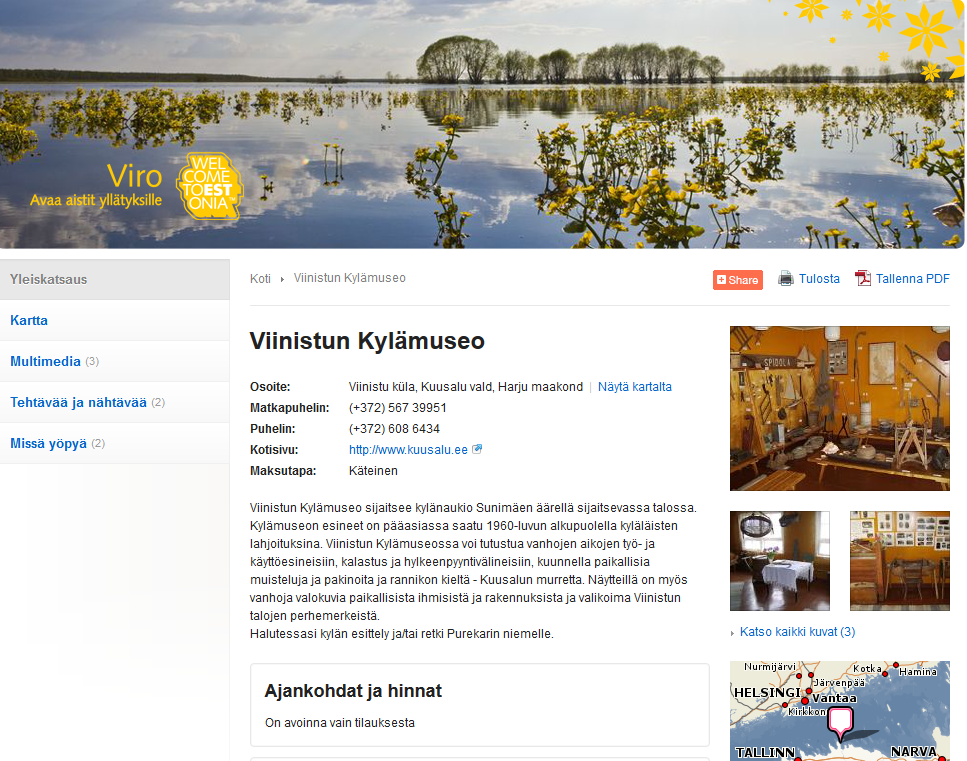 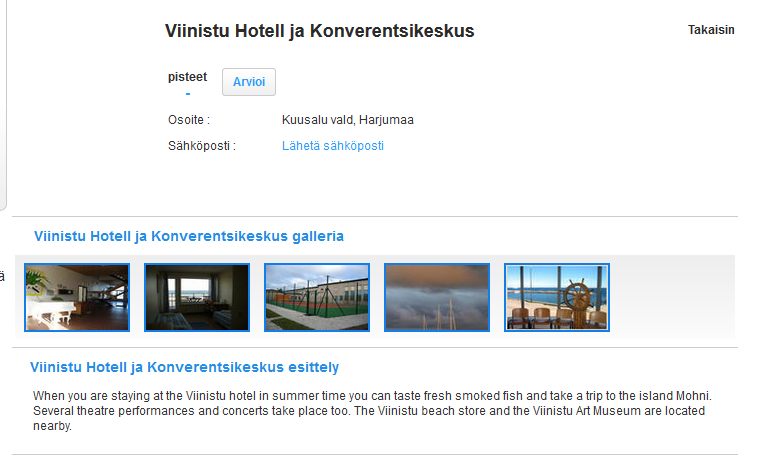 http://www.turismiweb.ee/fi/company/viinistu-hotell-ja-konverentsikeskus/6970/
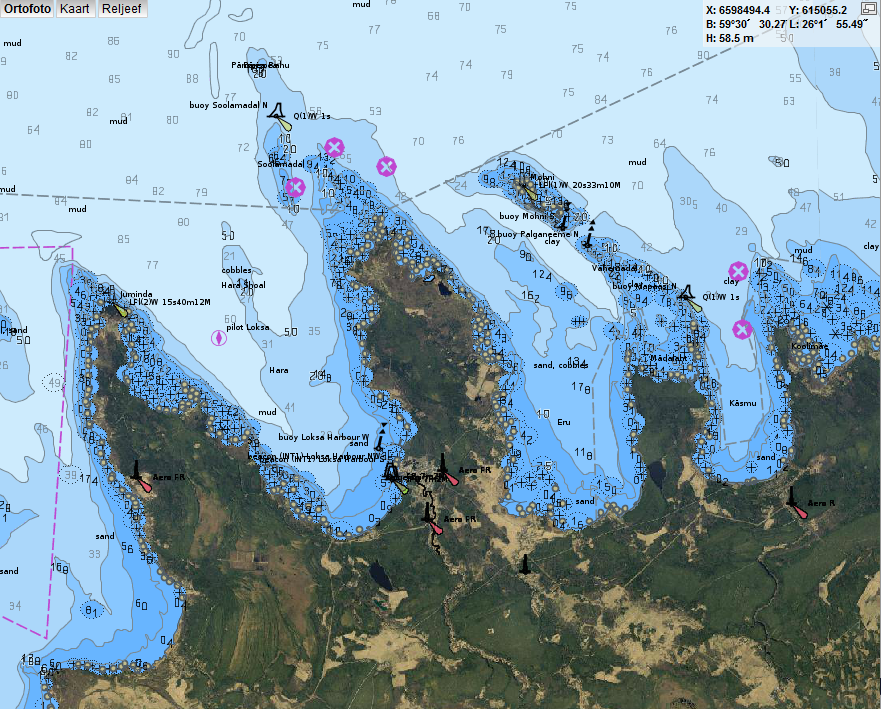 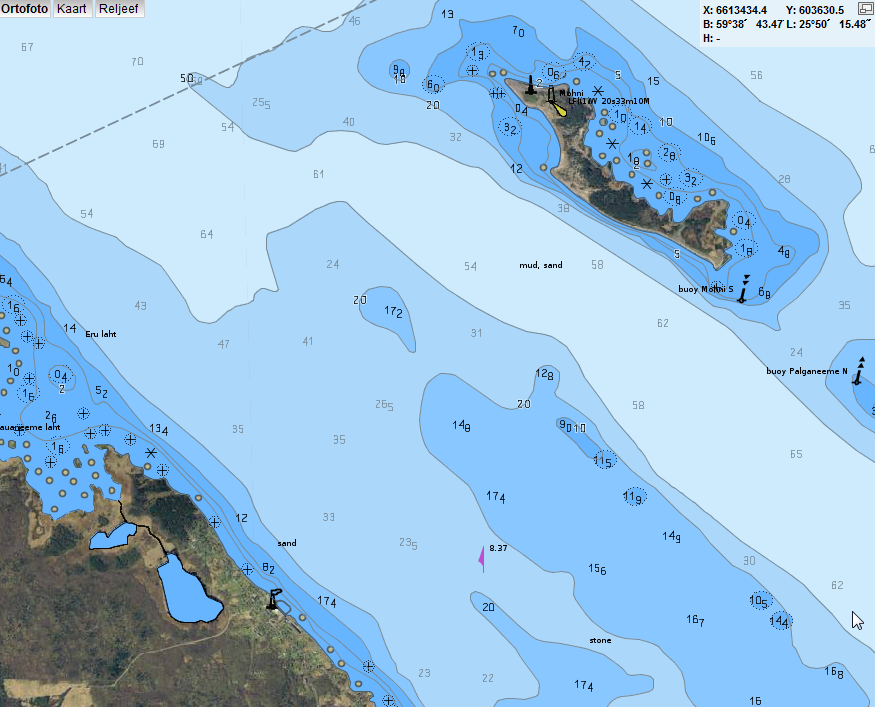 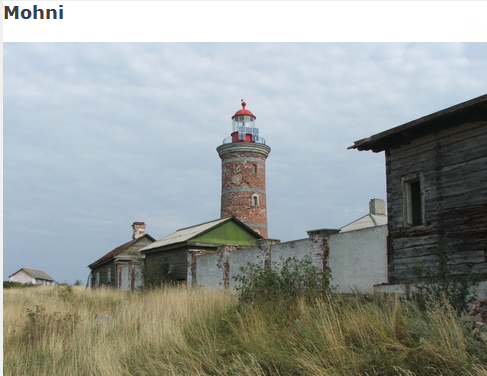 noin 2,5 nm
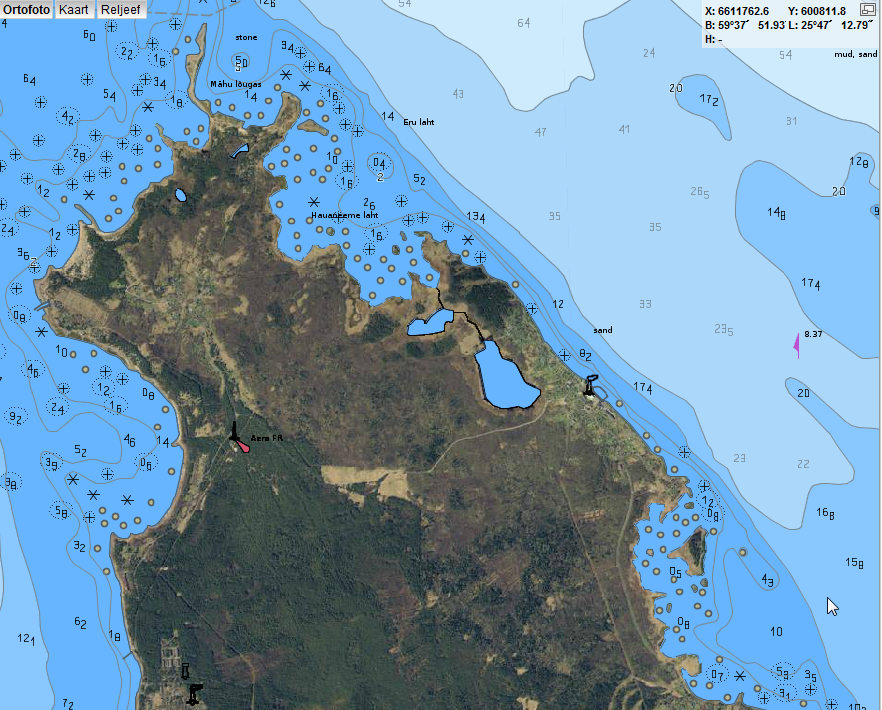 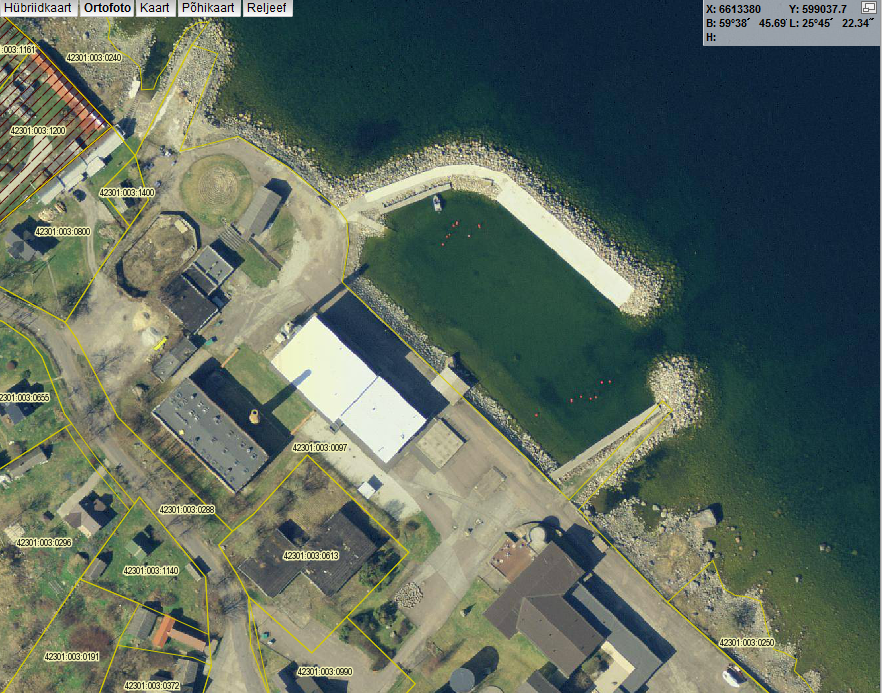 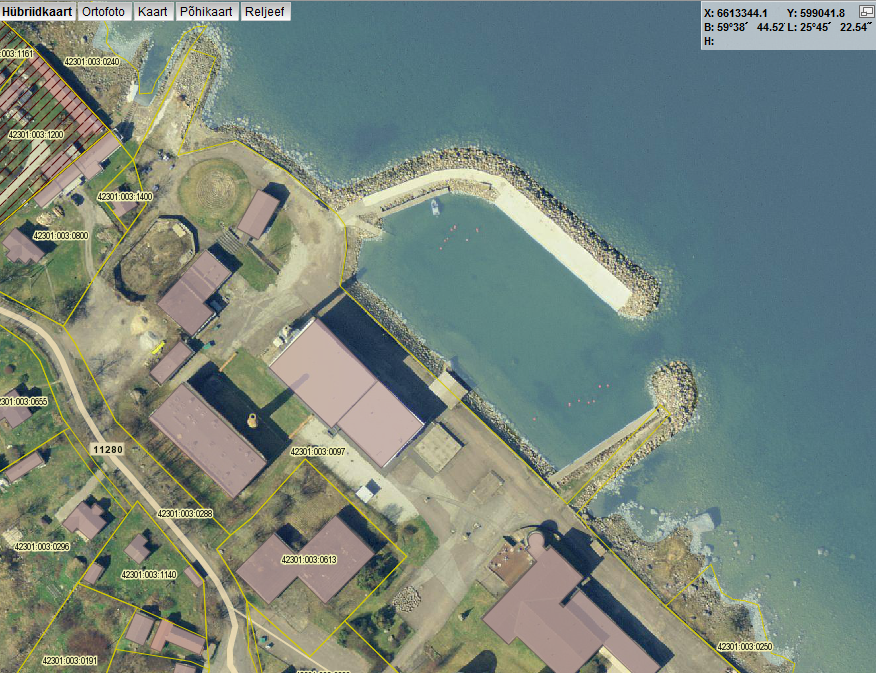 Google Earth 2006
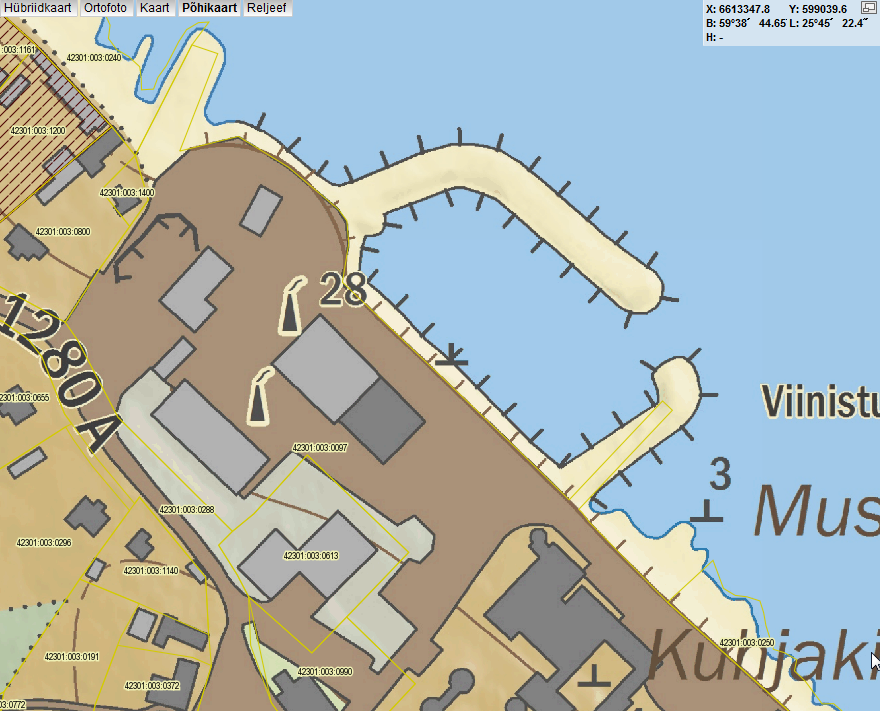 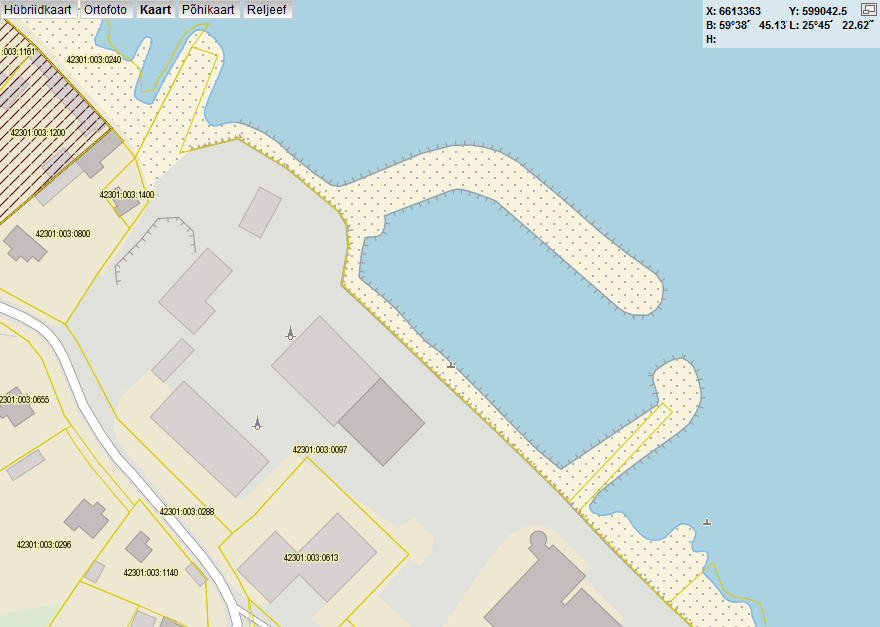 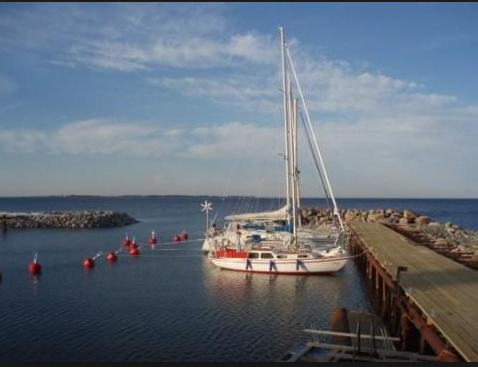 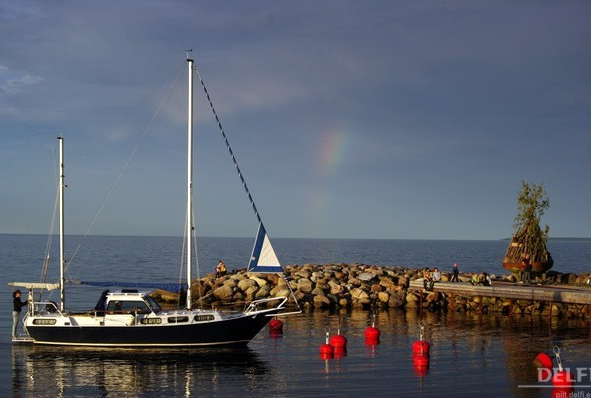 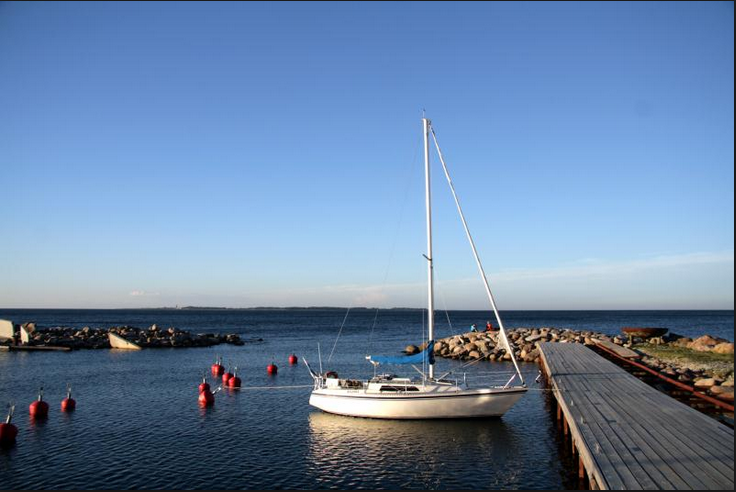 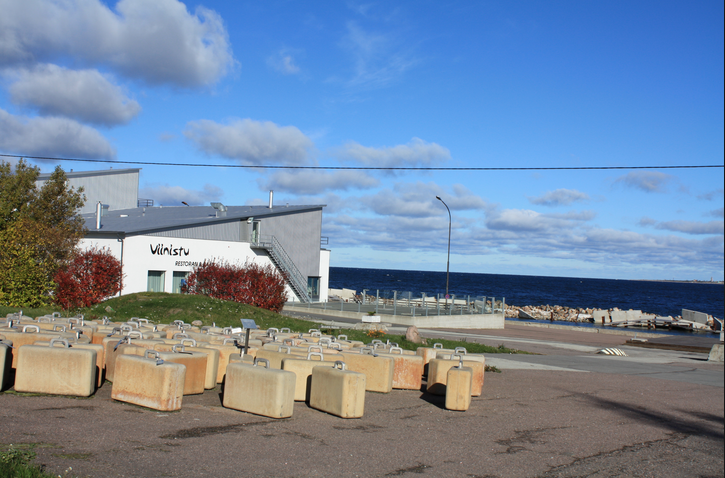 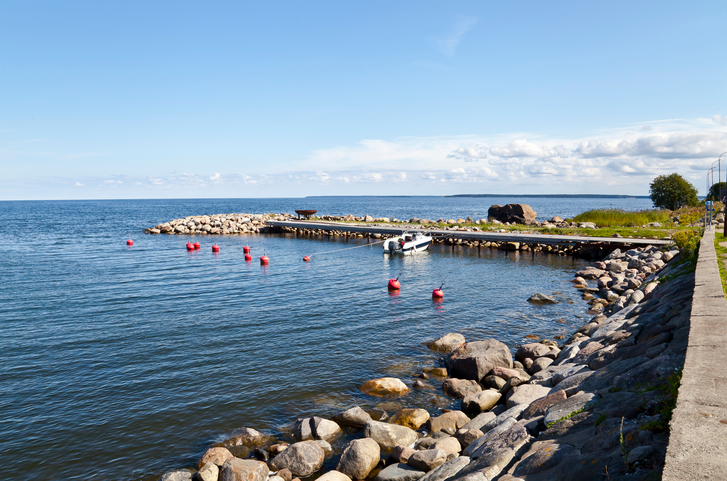 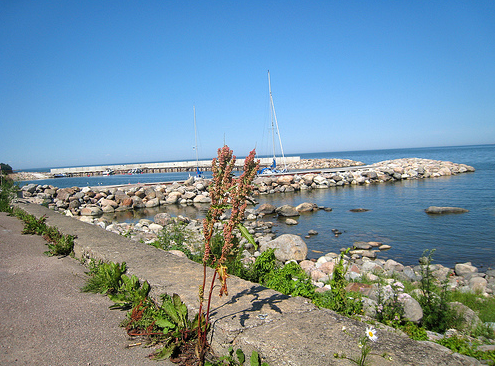 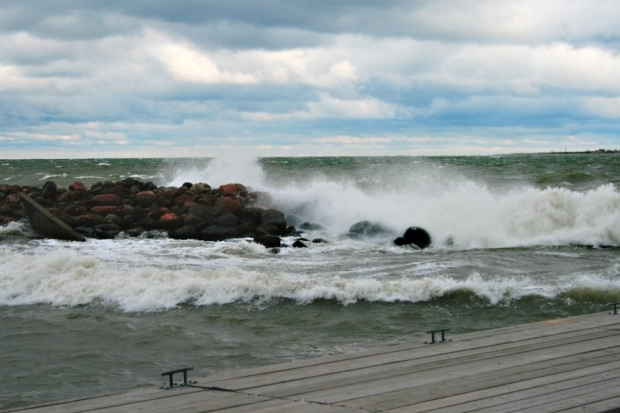 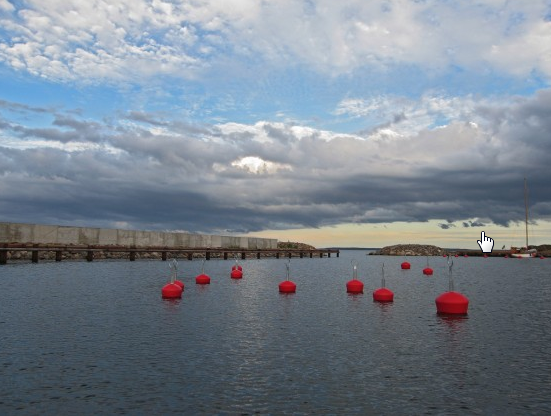 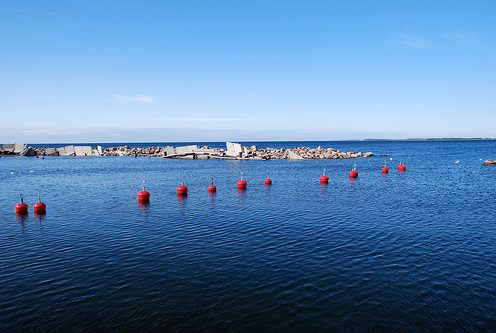 Korjattu!!
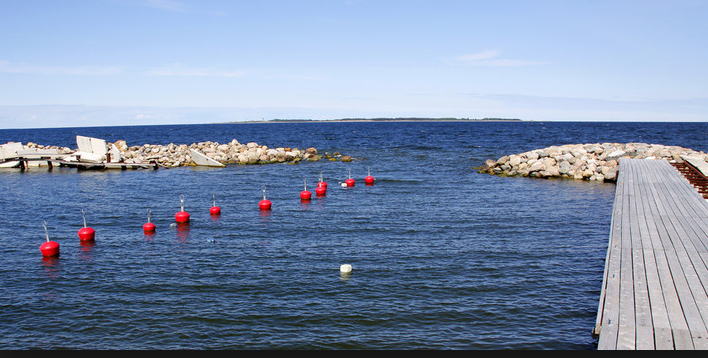 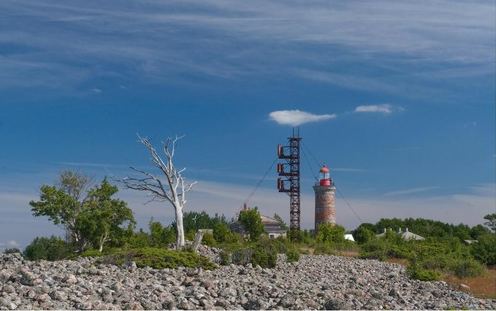 Korjattu!!
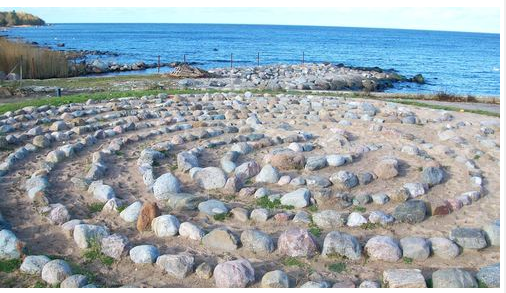 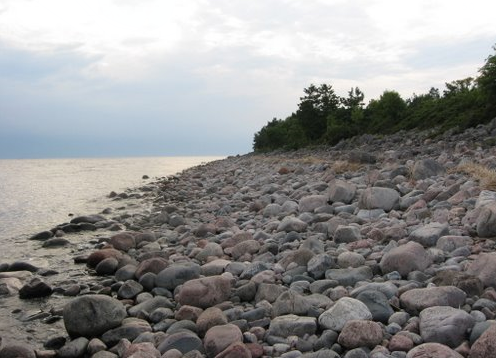 Lisää valokuvia
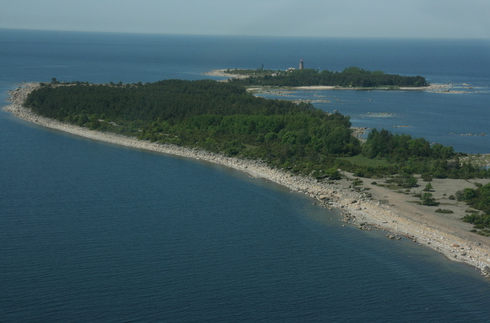 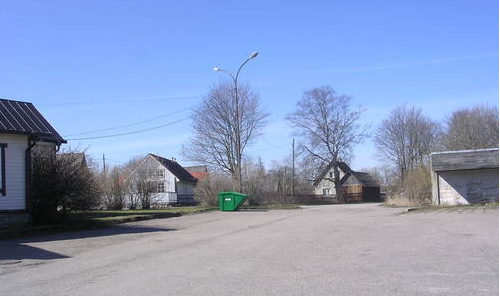 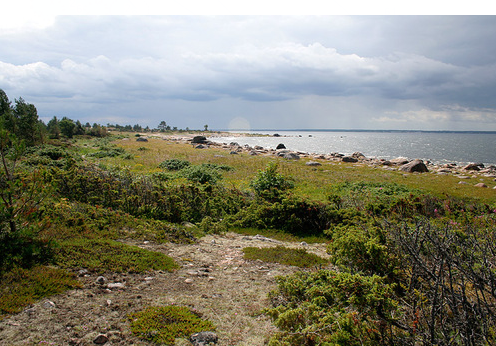 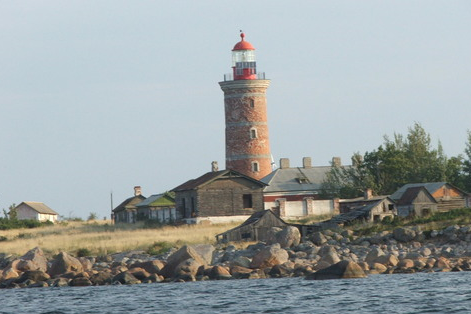 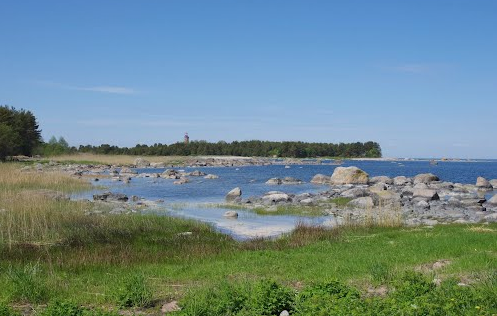 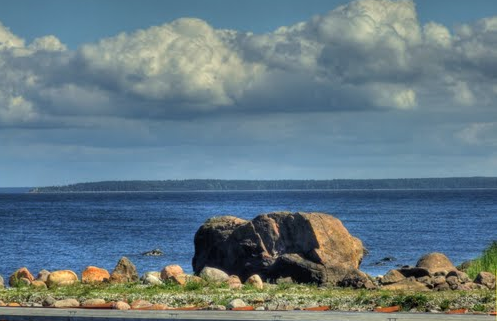